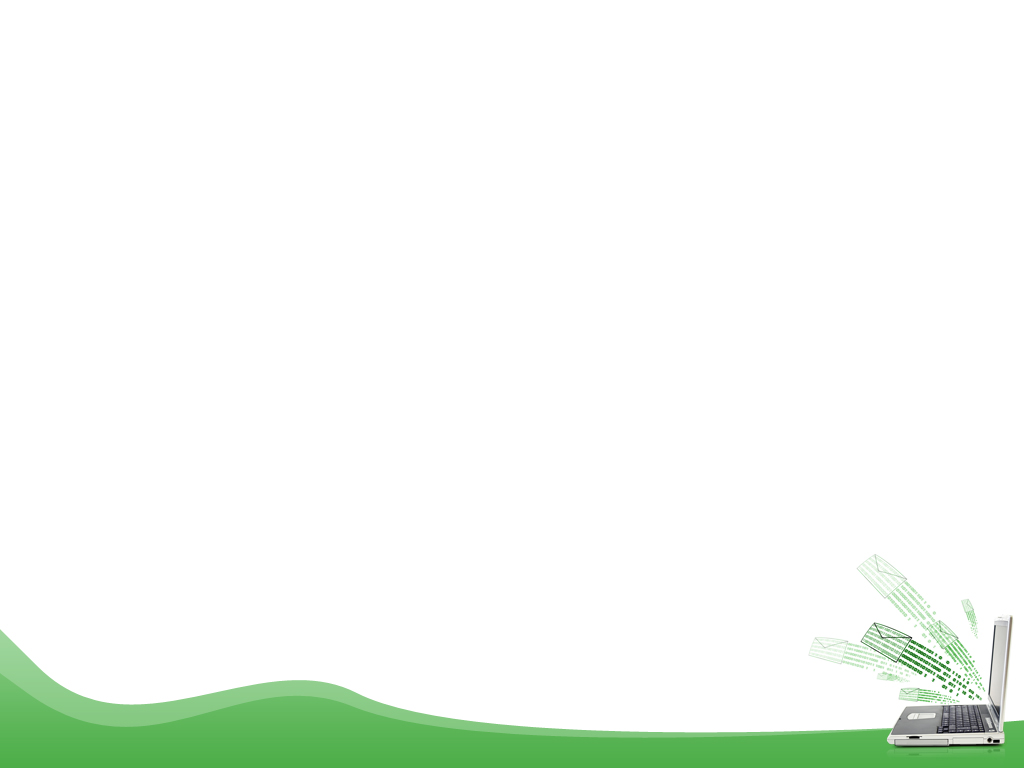 CHÀO MỪNG QUÝ THẦY CÔ VỀ THAM DỰ BUỔI SINH HOẠT CHUYÊN ĐỀ HÔM NAY
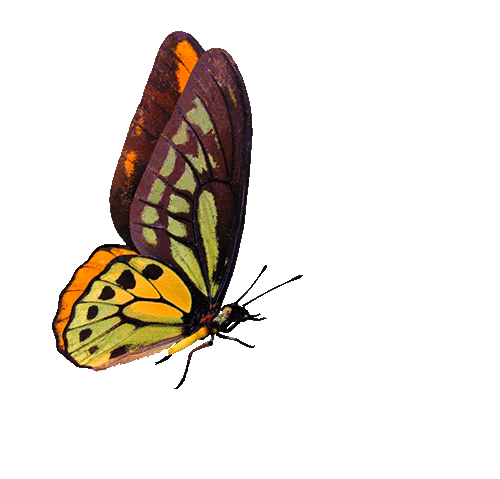 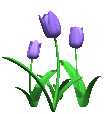 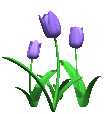 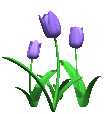 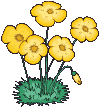 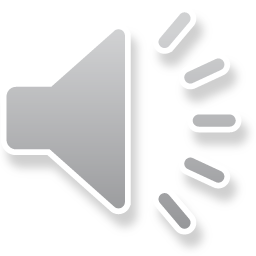 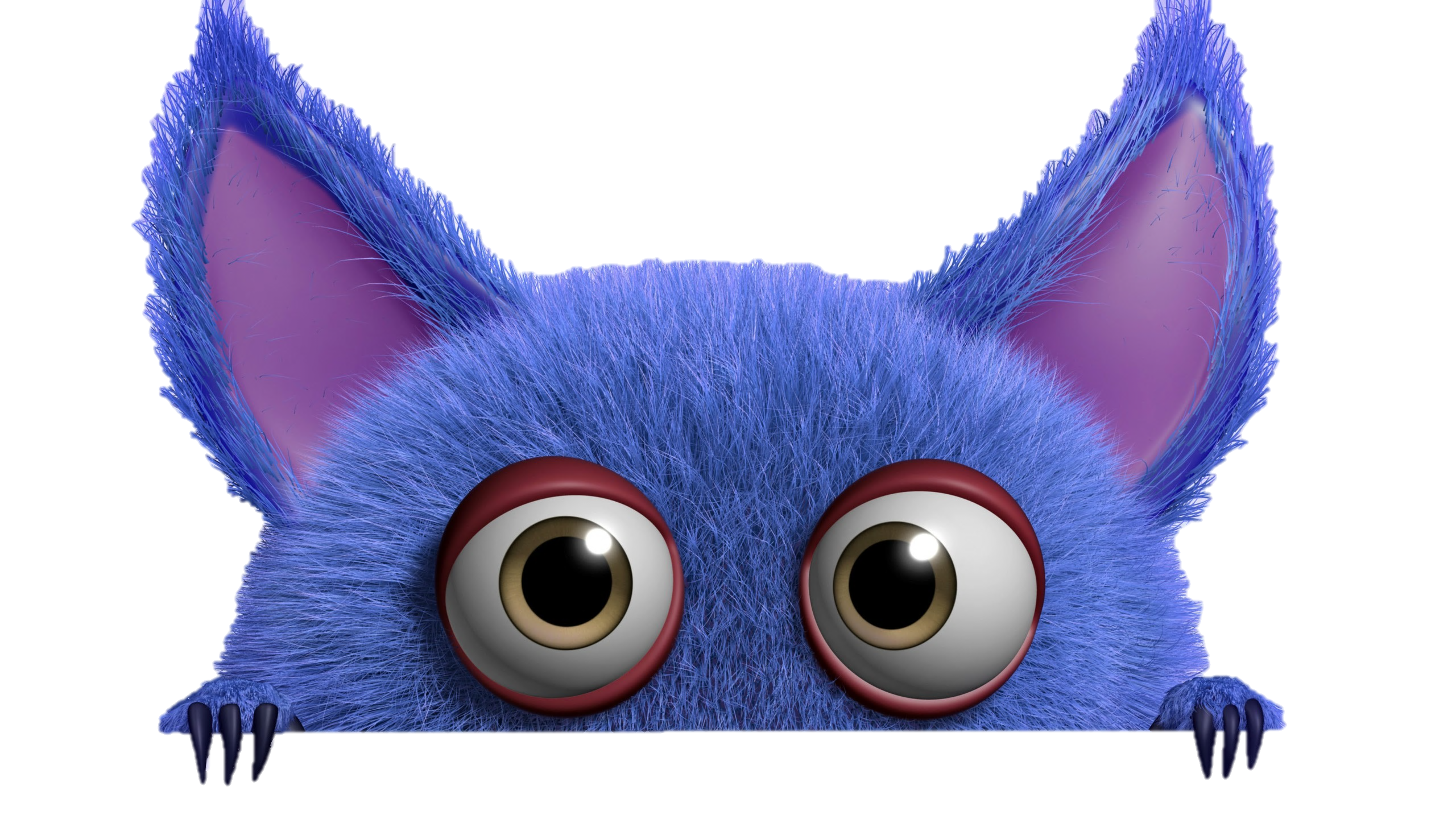 TRÒ CHƠI HỘP QUÀ BÍ MẬT
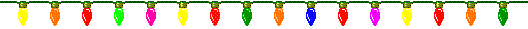 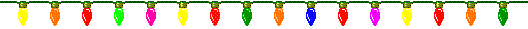 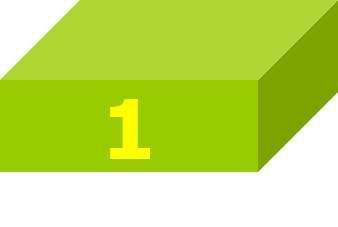 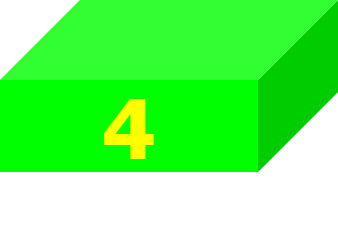 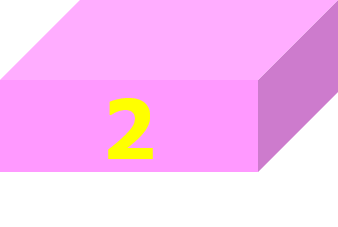 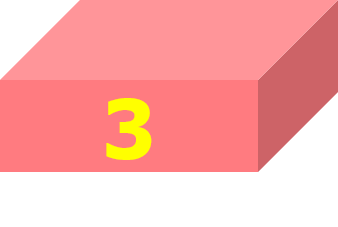 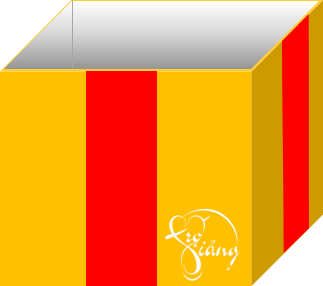 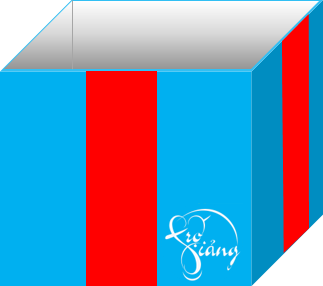 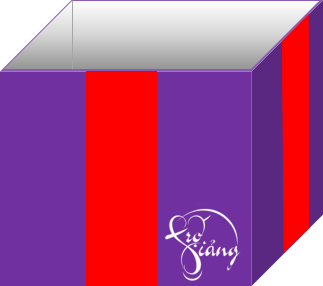 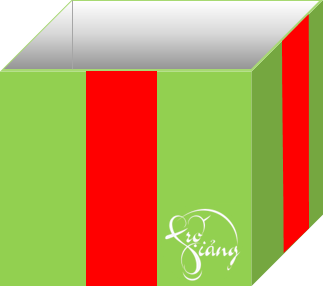 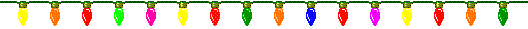 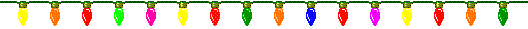 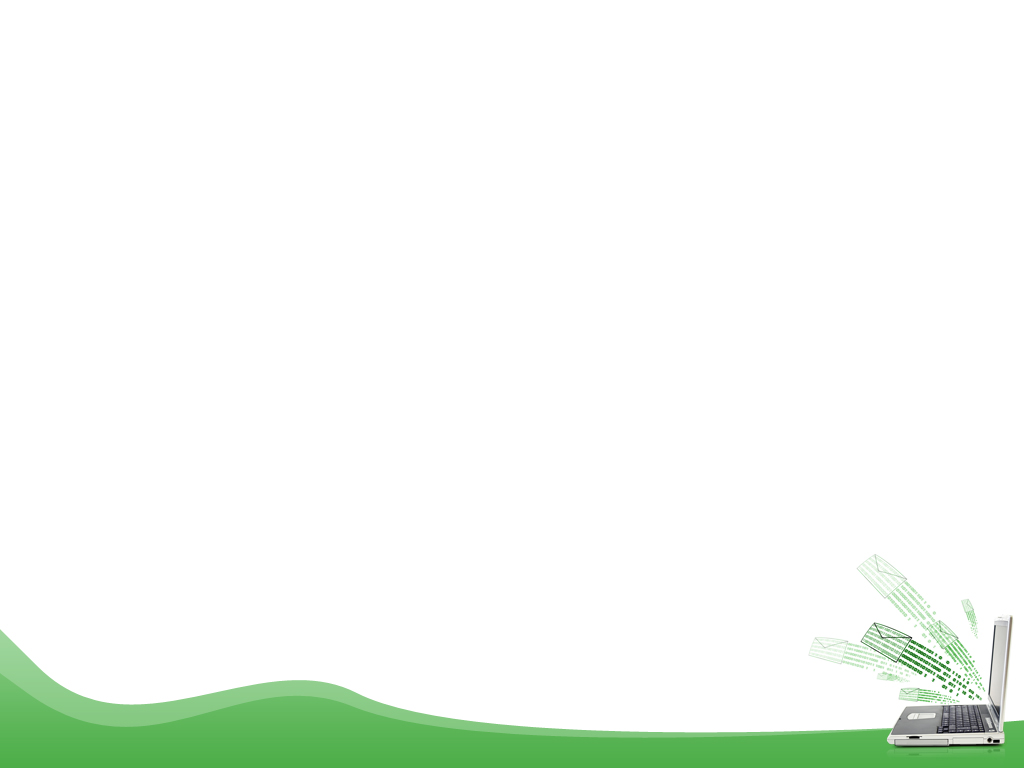 Câu 1: Dòng điện xoay chiều là dòng điện có chiều:
A.Đi từ cực âm sang cực dương        
B. Đi từ cực dương sang cực âm.
C. Không đổi.			            
D. Luân phiên đổi chiều.
Đáp án đúng là D
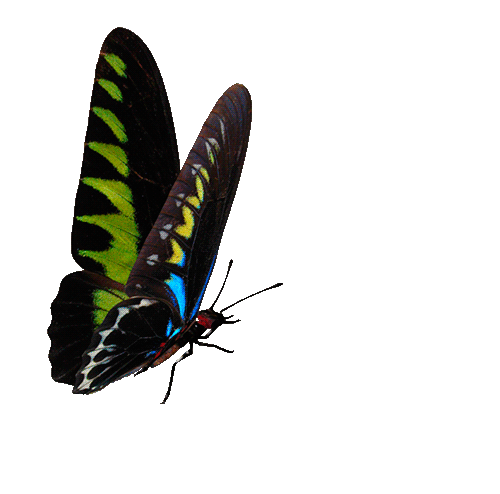 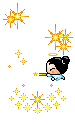 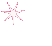 Bạn được 2 điểm cộng
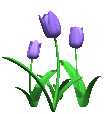 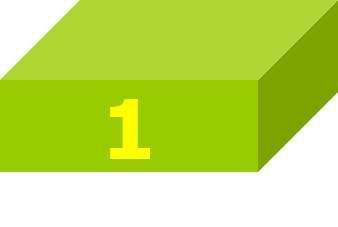 GO HOME
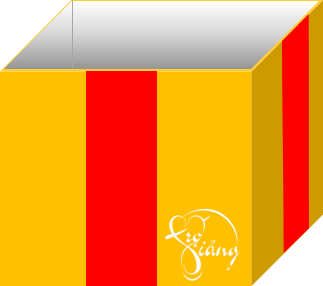 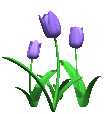 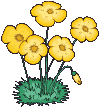 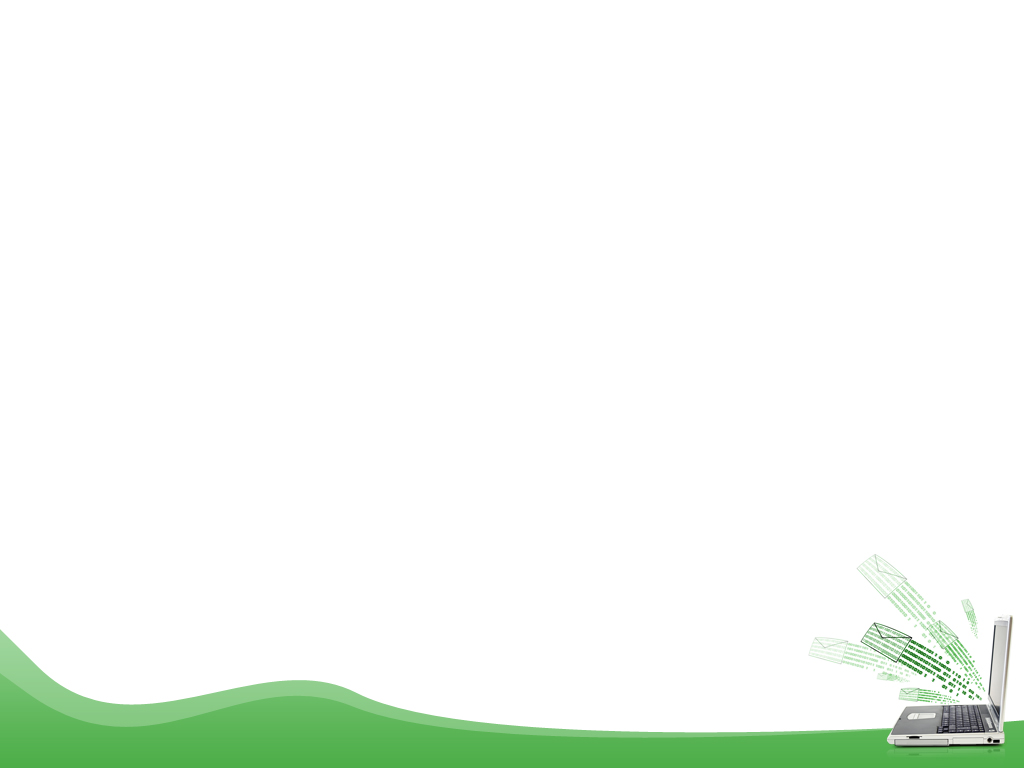 Câu 2: Chọn cụm từ thích hợp điền vào chỗ trống cho đúng ý nghĩa vật lí.
Khi tia sáng truyền từ không khí sang nước thì:
-Tia khúc xạ nằm trong(1)…………………………….
-Góc khúc xạ(2)……………..góc tới.
mặt phẳng tới
nhỏ hơn
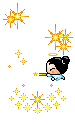 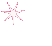 Một phong bì lì xì
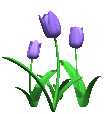 GO HOME
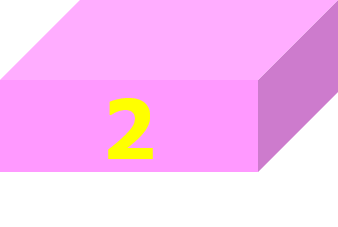 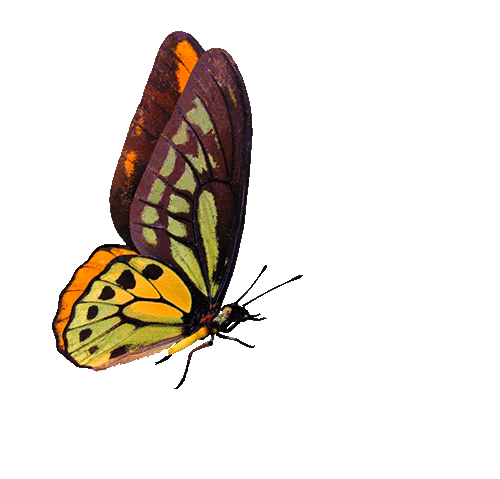 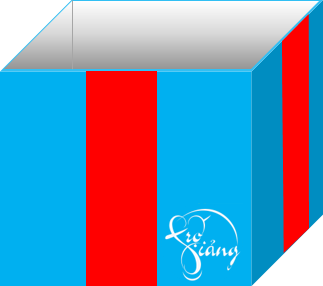 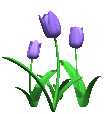 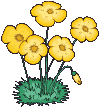 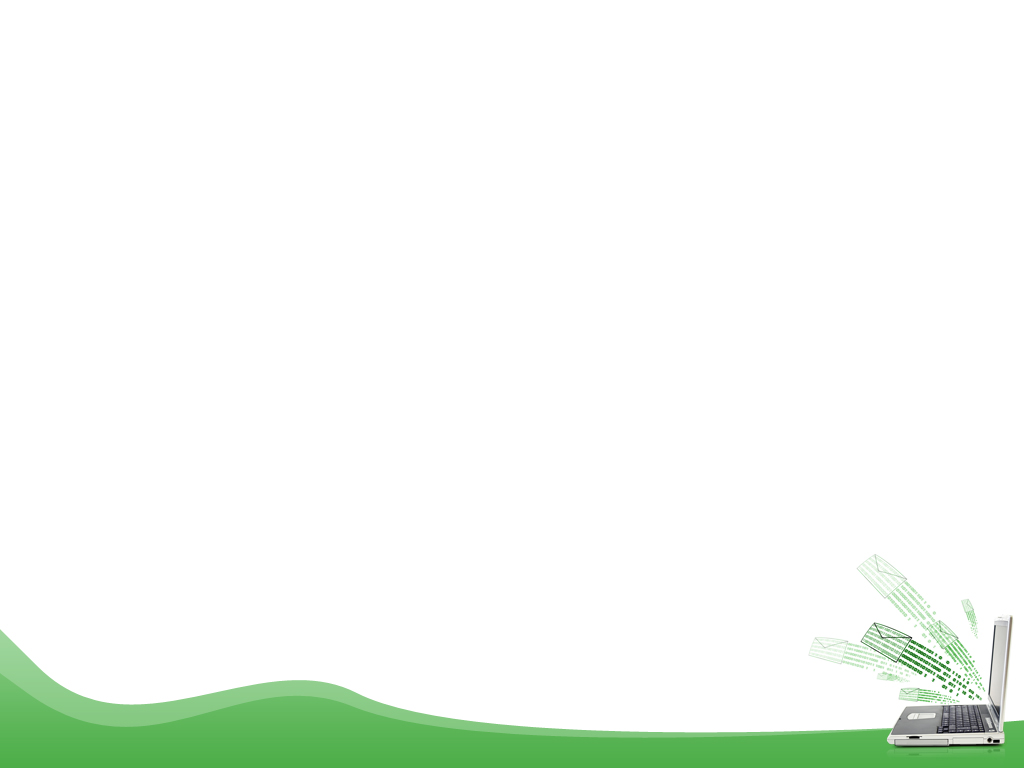 Câu 3: Nguyên nhân chủ yếu nào sau đây làm hao phí điện năng khi tải điện đi xa.
A. Do dòng điện sinh ra từ trường làm mất năng lượng
B. Do dòng điện toả nhiệt trên dây dẫn khi truyền trên dây
C. Điện lượng của dòng điện bị mất mát do truyền trên dây
D. Một nguyên nhân khác.
Đáp án đúng là B
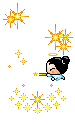 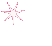 Một cây bút
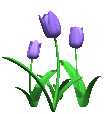 GO HOME
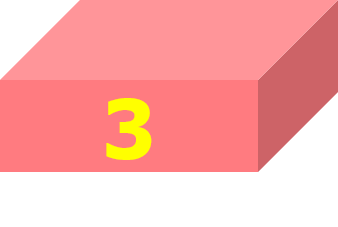 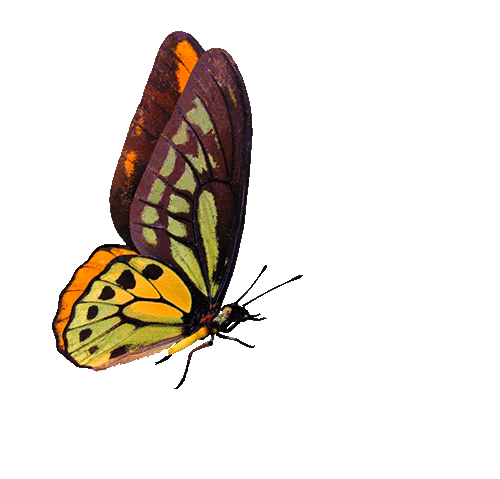 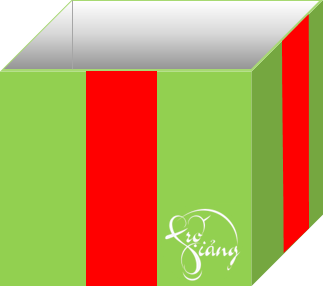 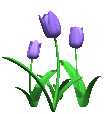 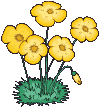 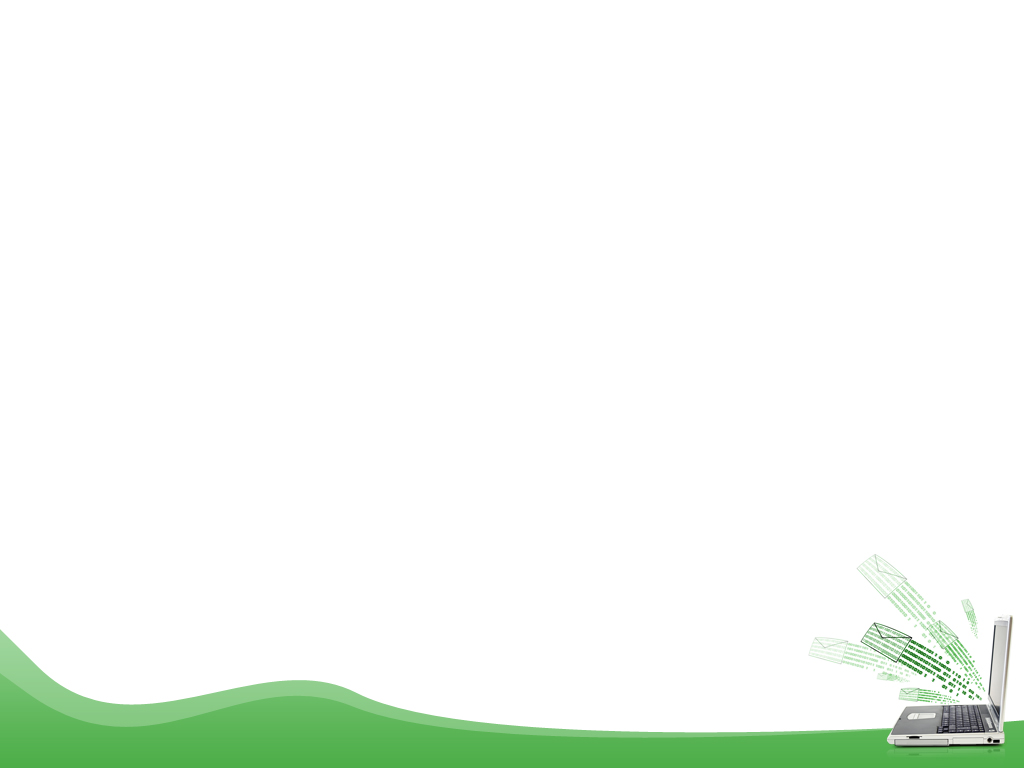 Câu 4: Hãy ghép các nội dung A, B, C ở cột trái với các nội dung 1, 2, 3, 4 ở cột phải để thành câu hoàn chỉnh có nội dung đúng.
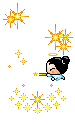 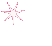 Một điểm 10
Đáp án đúng là:
A      3;    B     4;   C  1
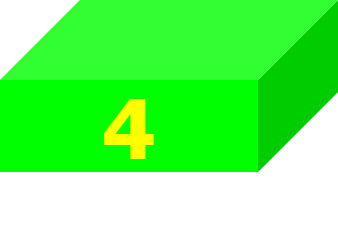 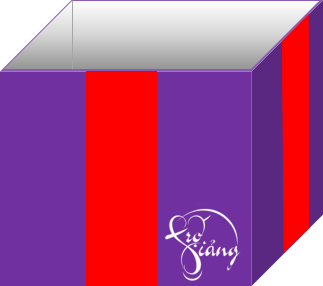 GO HOME
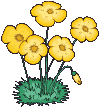 Tiết 53- ÔN TẬP GIỮA KÌ 2(tiết 1)
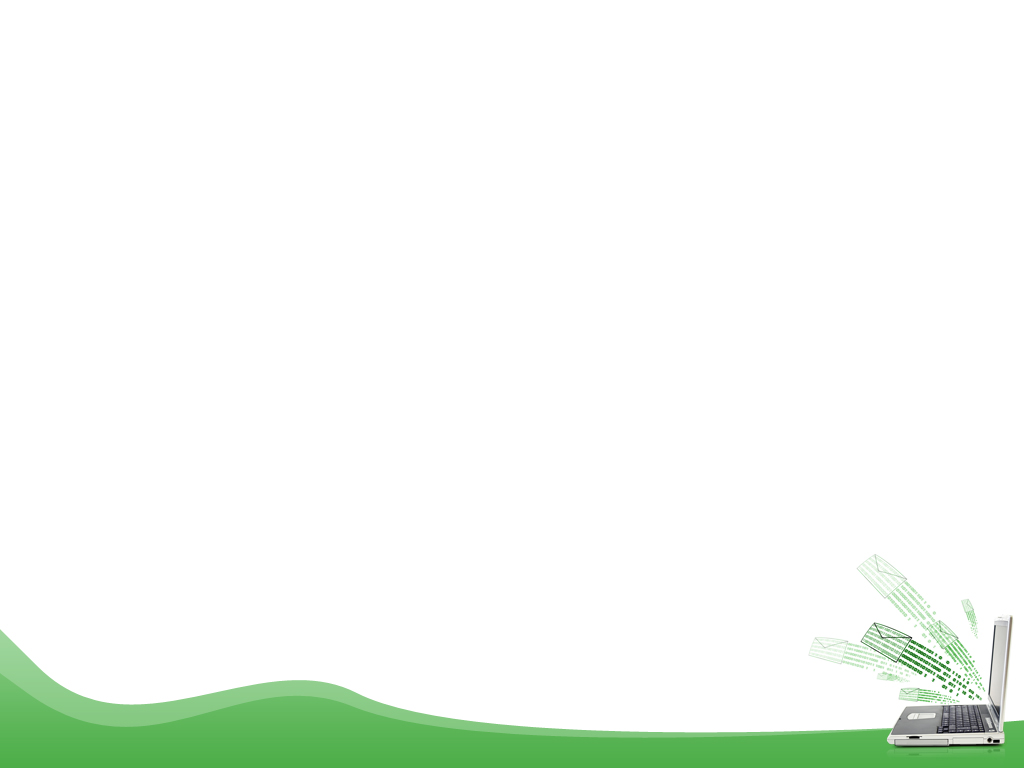 NỘI DUNG
1
2
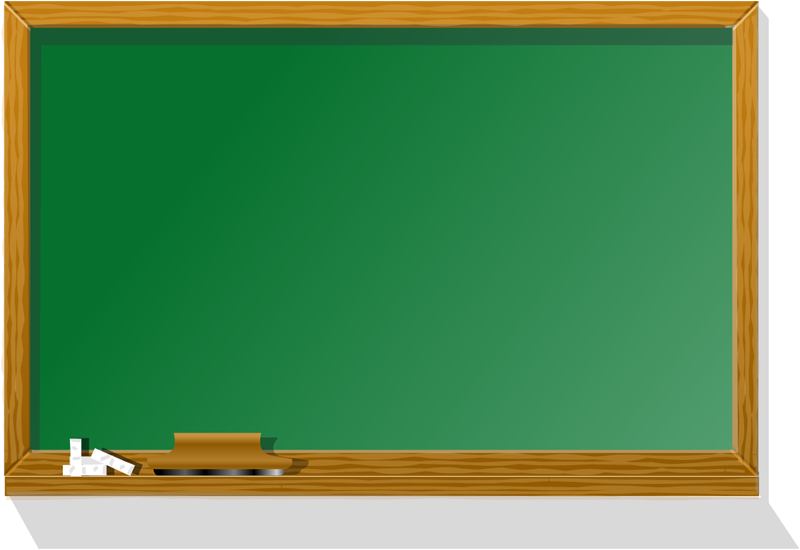 Tiết 50- ÔN TẬP GIỮA KÌ 2(tiết 1)
A/ Chủ đề 1: ĐIỆN TỪ
I. Lý thuyết
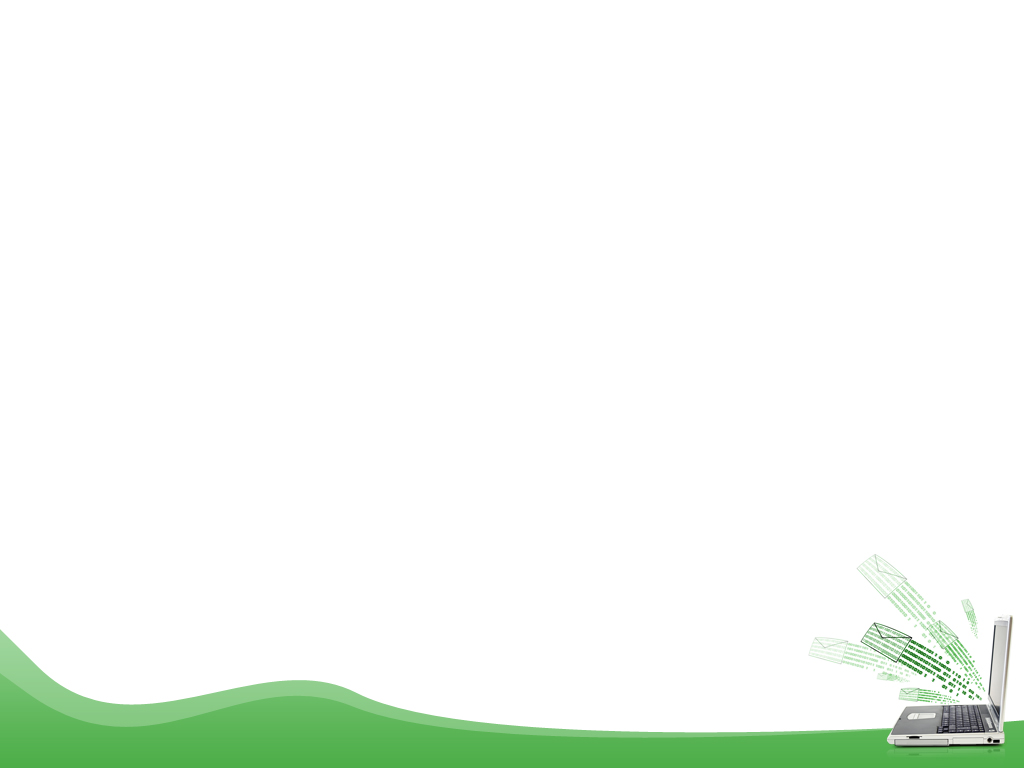 Chủ đề 1: ĐIỆN TỪ
1
2
3
4
5
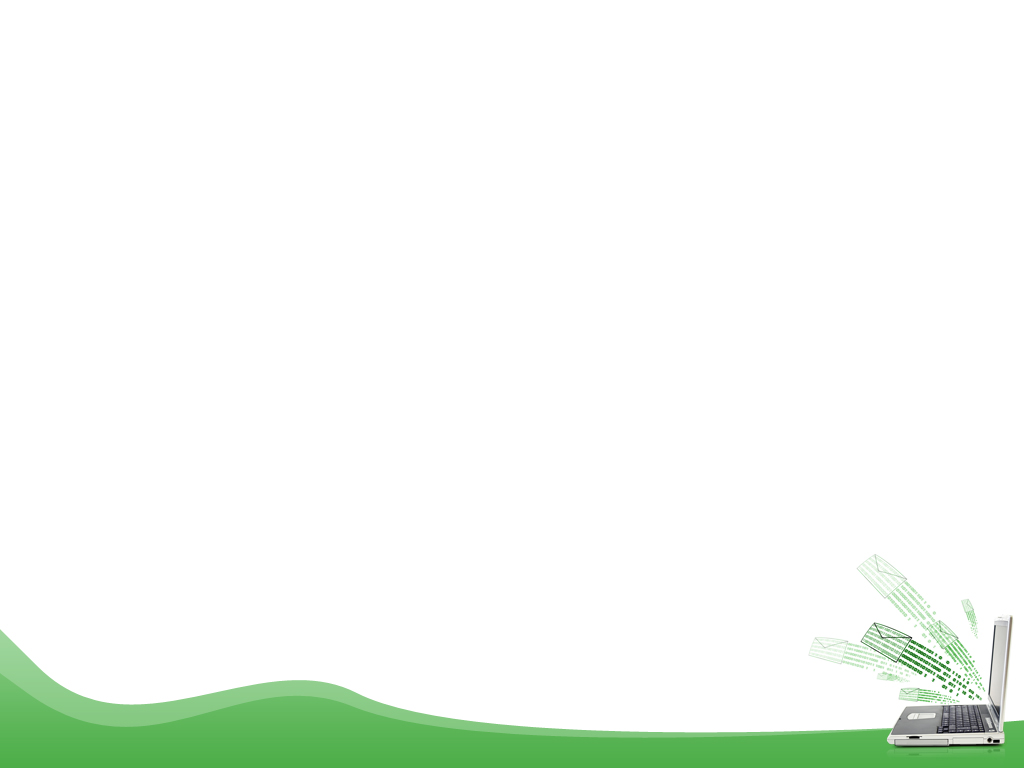 3. Các cách tạo ra dòng điện cảm ứng xoay chiều
2.Điểm khác nhau giữa dòng điện xoay chiều với dòng điện một chiều
1.Thế nào là dòng điện xoay chiều?
2. Nội dung 1: Dòng điện xoay chiều
-Cho nam châm quay trước cuộn dây dẫn kín
    -Cho cuộn dây dẫn kín quay trong từ trường của nam châm
Dòng điện xoay chiều là dòng điện luân phiên  đổi chiều.
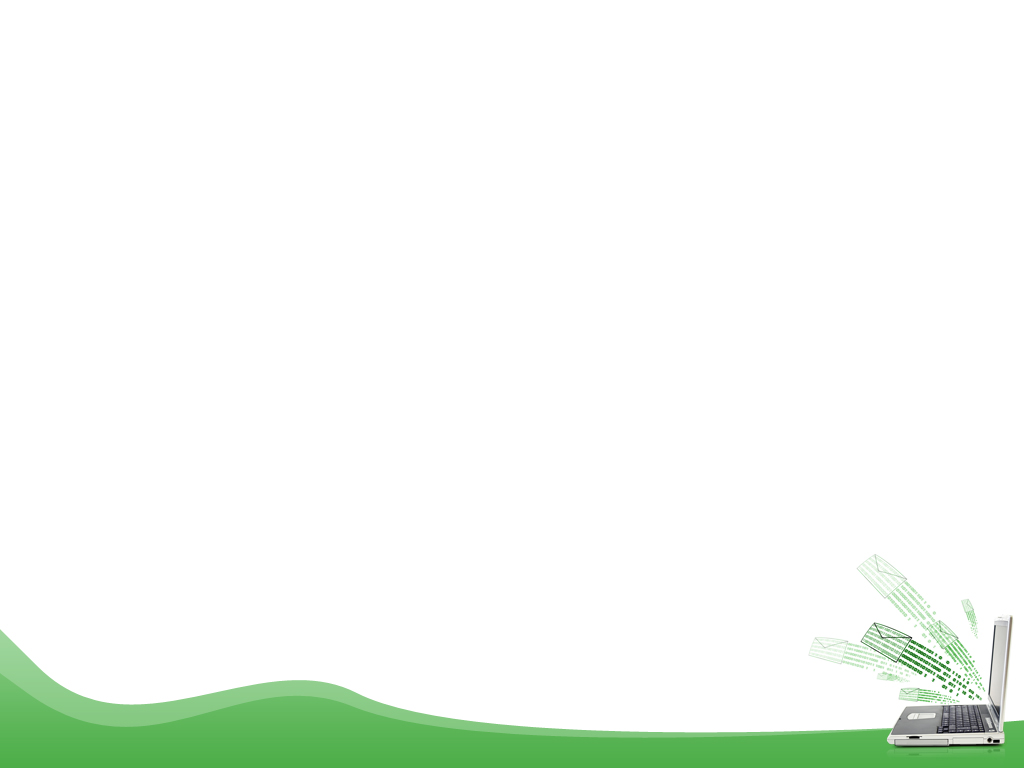 2.Cấu tạo
3. Hoạt động
1.Phân loại
có hai bộ phận chính là nam châm và cuộn dây dẫn.
Bộ phận nào đứng yên gọi là stato, bộ phận nào quay gọi là rôto.
dựa trên hiện tượng cảm ứng điện từ.
có hai loại
-Máy phát điện có cuộn dây quay
-Máy phát điện có nam châm quay
3. Nội dung 2: Máy phát điện xoay chiều
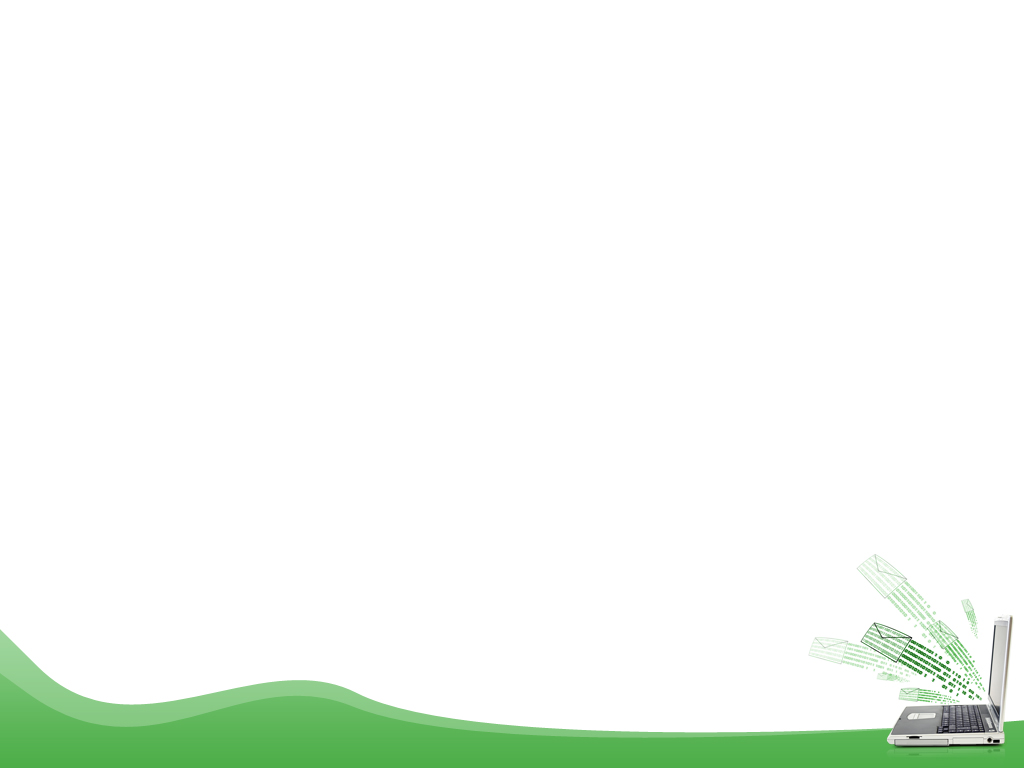 1. Các tác dụng của dòng điện xoay chiều?
như tác dụng nhiệt, tác dụng quang, tác dụng từ...
Chú ý: Tác dụng từ của dòng điện xoay chiều phụ thuộc vào chiều dòng điên. Khi dòng điện đổi chiều thì lực từ của dòng điện cũng đổi chiều
4. Nội dung 3:Các tác dụng của dòng điện xoay chiều- Đo I và U xoay chiều
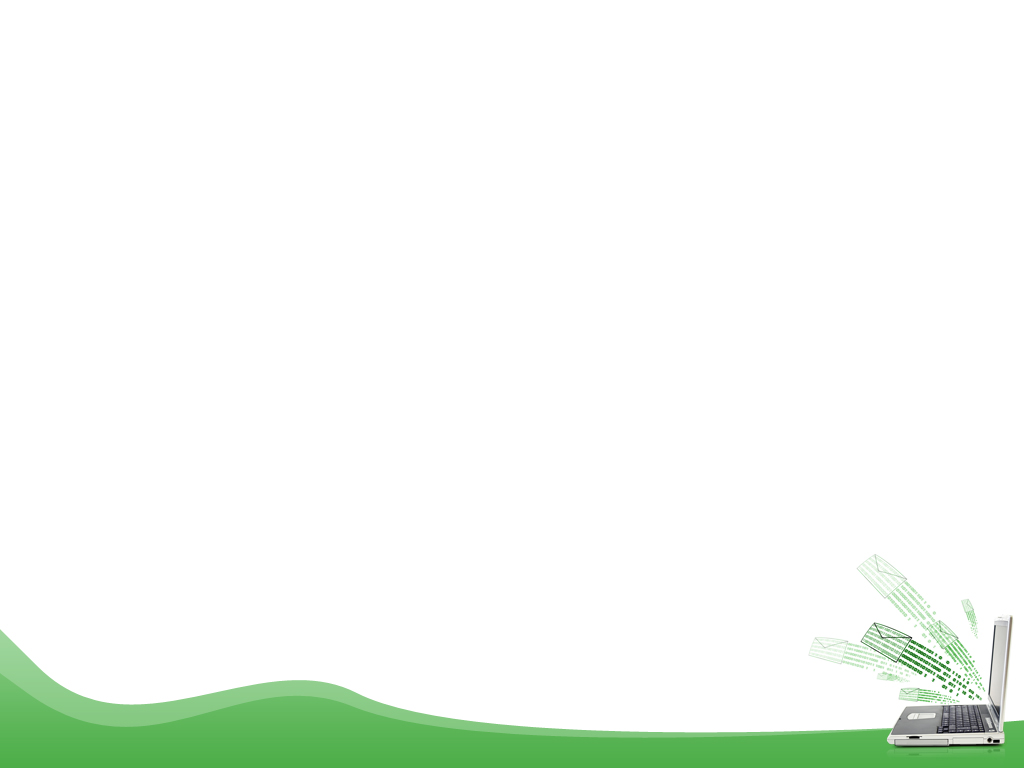 1.Công dụng của máy biến thế
2.Cấu tạo
2. Công thức tính công suất hao phí:
3.Hoạt động
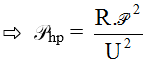 4.Hệ thức
3. Biện pháp giảm hao phí thường dùng
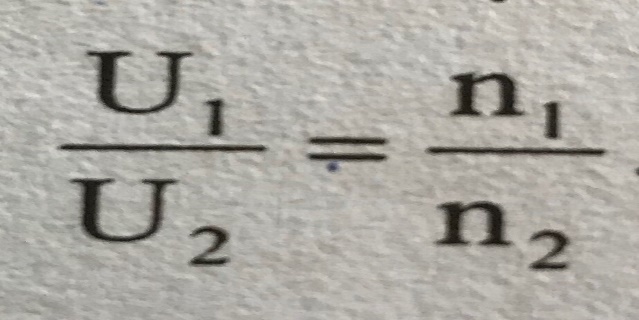 là tăng hiệu điện thế đặt vào hai đầu đường dây tải điện
5. Nội dung 4: Truyền tải điện năng đi xa- Máy biến thế
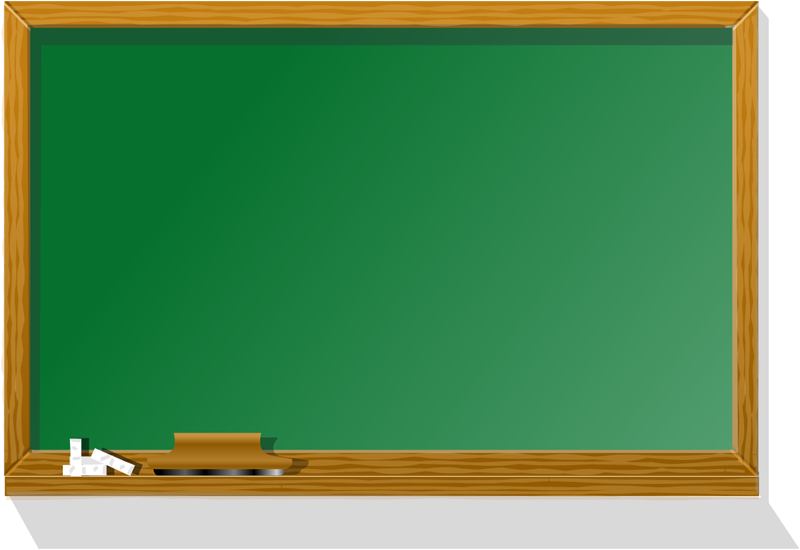 Tiết 53- ÔN TẬP GIỮA KÌ 2(tiết 1)
A/ Chủ đề 1: ĐIỆN TỪ
I. Lý thuyết
II. Bài tập
1. Bài tập trắc nghiệm
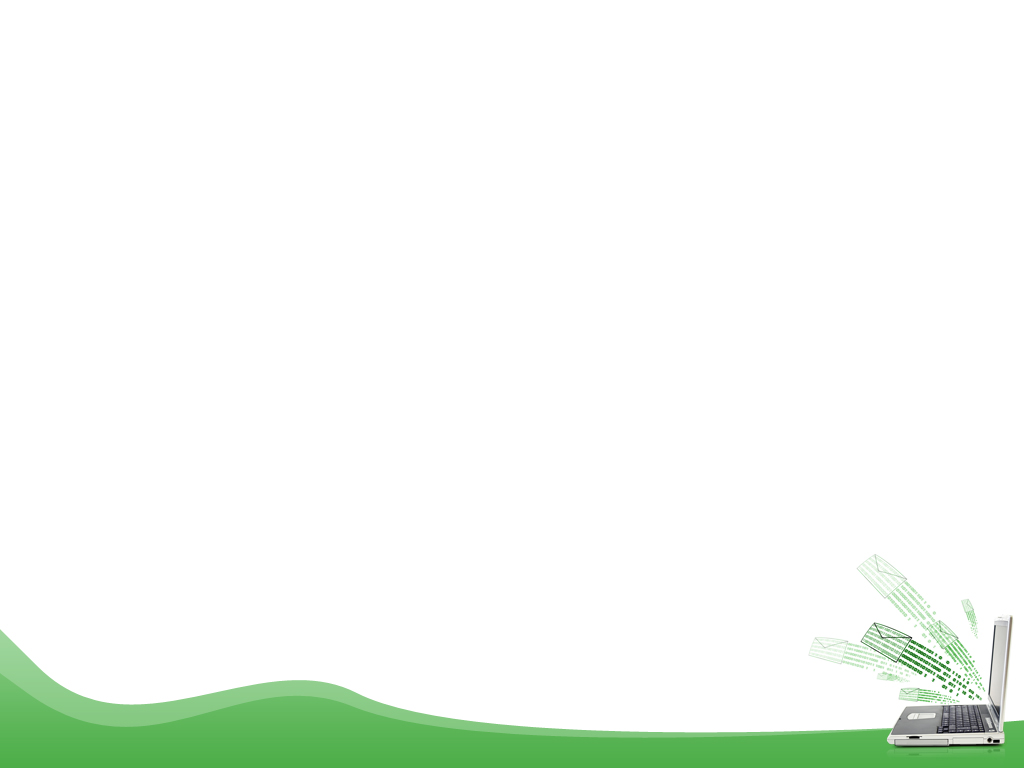 Câu 1:Đối với máy phát điện xoay chiều có  cuộn dây quay thì
stato là nam châm                              
stato là cuộn dây
C. stato là thanh quét                              
D. stato là hai vành khuyên
Câu 2: Máy phát điện xoay chiều bắt buột phải gồm các bộ phận chính nào để có thể tạo ra dòng điện?
A. Nam châm vĩnh cửu và sợi dây dẫn nối hai cực nam châm.
B. Nam châm điện và sợi đây dẫn nối nam châm với đèn.
C. Cuộn dây dẫn và nam châm.
D. Cuộn dây dẫn và lõi sắt.
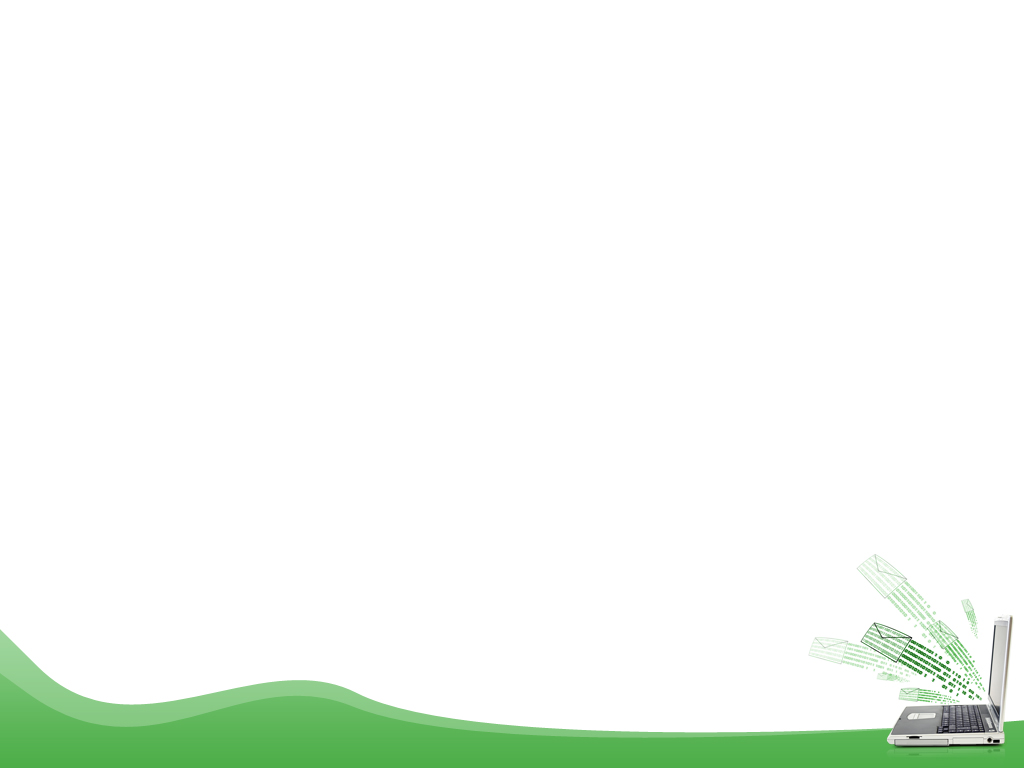 Câu 3: Trong máy phát điện xoay chiều, roto hoạt động như thế nào khi máy làm việc?Chọn câu trả lời đúng nhất.
A. Luôn đứng yên
B. Chuyển động đi lại như con thoi
C. Luôn quay tròn quanh một trục theo một chiều
D. Luân phiên đổi chiều quay
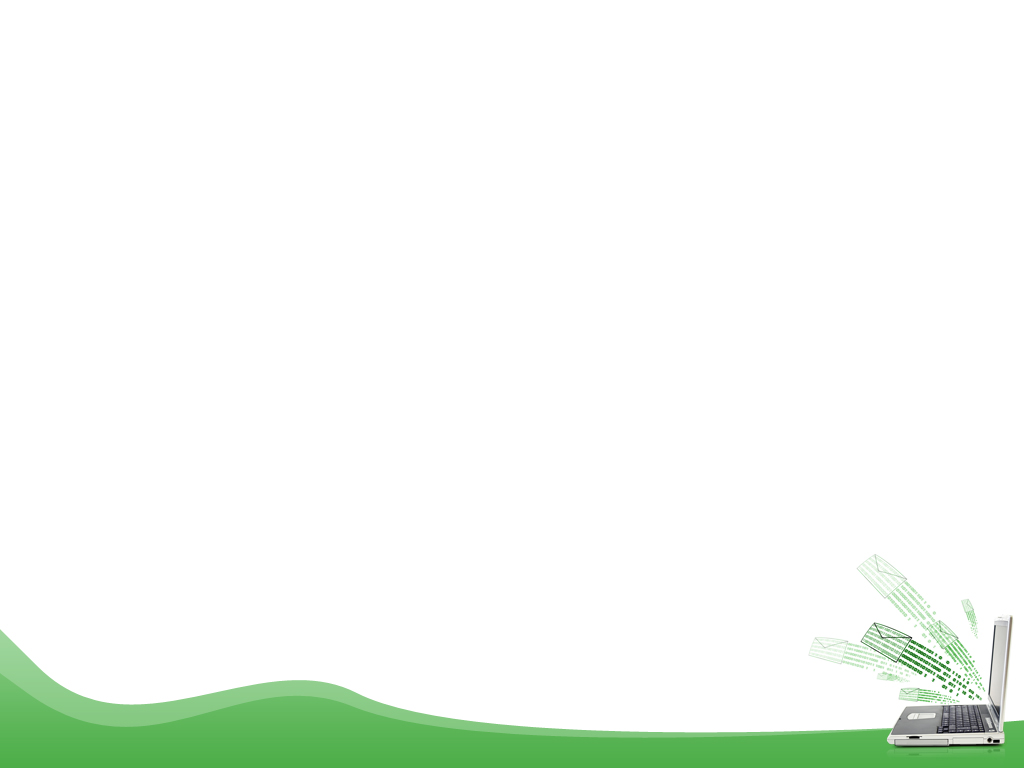 Câu 4: Trên mặt ampe kế và vôn kế dùng cho dòng điện xoay chiều có kí hiệu là:
A. AC	            B. DC	         C. CA	            D. CD
Câu 5: Máy biến thế là thiết bị dùng để:
A. tăng hiệu điện thế.
B. giữ cho cường độ dòng điện ổn định không đổi.
C. làm tăng hoặc giảm cường độ dòng điện.
D. làm tăng hoặc giảm hiệu điện thế cho phù hợp với việc sử dụng.
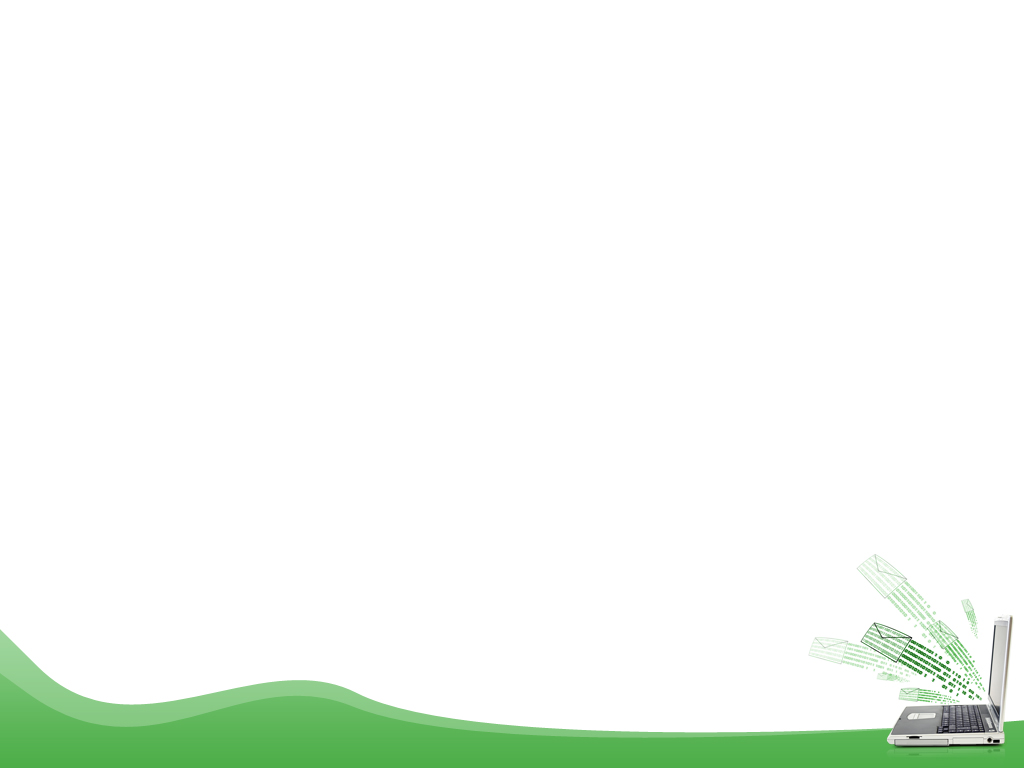 Câu 6: Khi truyền tải điện năng đi xa, nếu tăng hiệu điện thế giữa hai đầu đường dây tải điện lên gấp 500 lần thì công suất hao phí trên đường dây  tải điện sẽ
A. giảm 250000 lần       	        B.  giảm 10000 lần
C. tăng 250000 lần                   D.  giảm 25000 lần
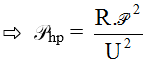 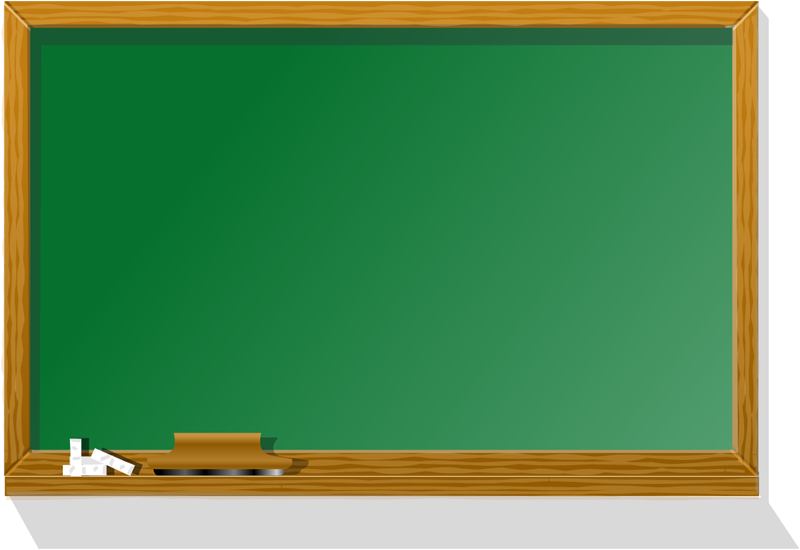 Tiết 53- ÔN TẬP GIỮA KÌ 2(tiết 1)
A/ Chủ đề 1: ĐIỆN TỪ
I. Lý thuyết
II. Bài tập
1. Bài tập trắc nghiệm
2. Bài tập tự luận: dạng bài tập về tính công suất hao phí trên đường dây tải điện
Giải
Tóm tắt
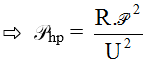 Công suất hao phí trên đường dây là:
1000 kW
= 10.103 W
R= 10Ω
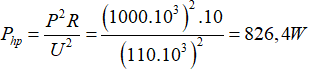 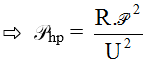 = 110.103 V
U= 110kV
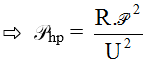 ?
Tính
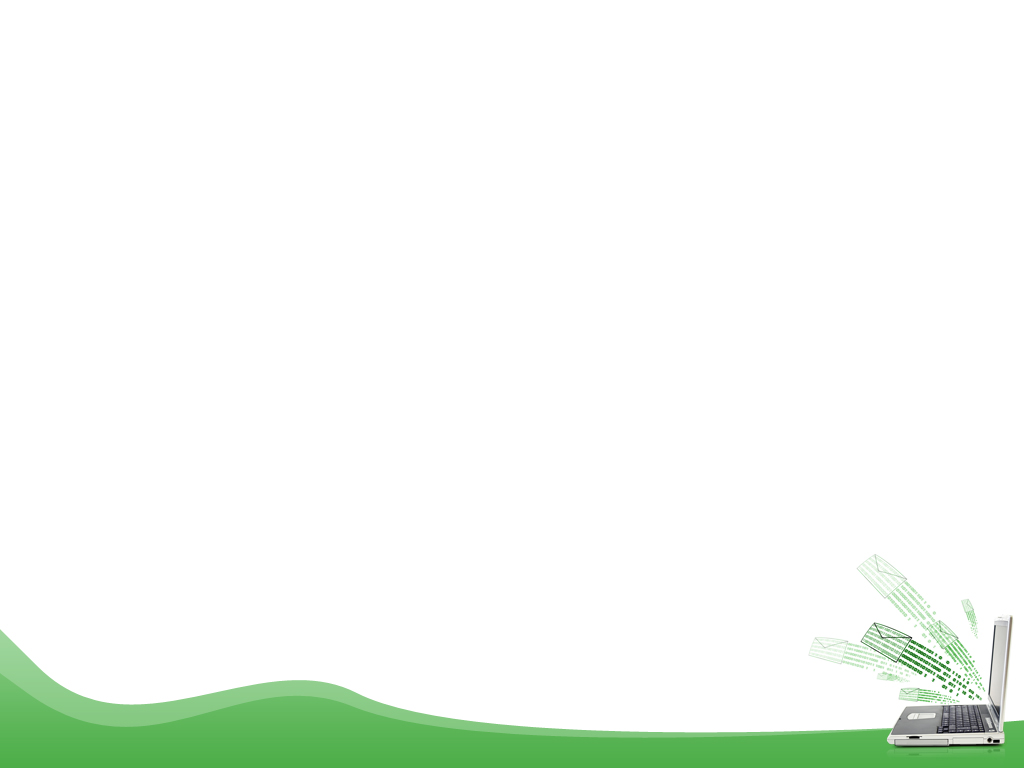 DẶN DÒ
Về nhà:
-Ôn trọng tâm kiến thức của chủ đề 1 theo sơ đồ hệ thônhs kiến thức
-Rèn kĩ năng làm bài tập trắc nghiêm theo ngân hàng câu hỏi đã gởi
-Rèn kĩ năng giải bài tập dạng “Tính công suất hao phí”
- Ôn tập trước chủ đề quang học và dạng bài tập về ảnh của vật qua TKHT.
Bài 2: Một máy biến thế có số vòng của cuộn thứ cấp là 6000 vòng, của cuộn sơ cấp là 1500 vòng. Hiệu điện thế ở hai đầu cuộn sơ cấp là 55V. Hiệu điện thế ở hai đầu cuộn thứ cấp là bao nhiêu trong số các giá trị sau?
Tóm tắt
Giải
n1 = 1500 vòng
Hiệu điện thế ở hai đầu cuộn thứ cấp là:
n2 = 6000 vòng
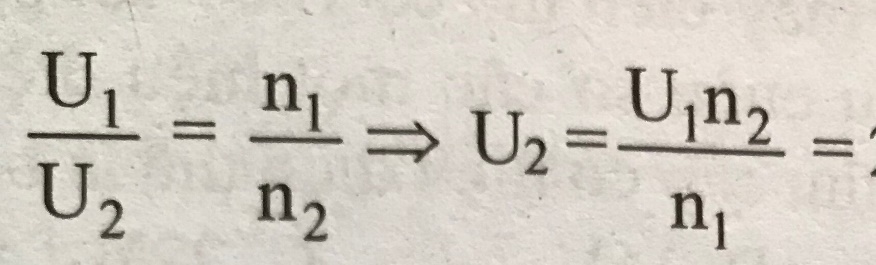 55. 6000
  1500
U1= 55V
U2 = ?
= 220V